Simple Present
Do- Does
WH- Questions
Use WH- questions when you need information.

Who:  people
What:  names, things, actions
Where:  places
Why:  explanations
When:  Time, dates, months.
How:  manners, conditions, quality
Match the “WH” word with the corresponding ideas.
SIMPLE PRESENT
WHEN TO USE IT
HOW TO USE IT
SPELLING
LISTENING SKILLS PRACTICE
PERMANENT SITUATIONS
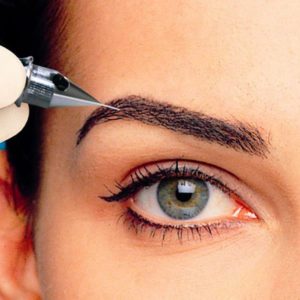 DAILY ROUTINES
FACTS
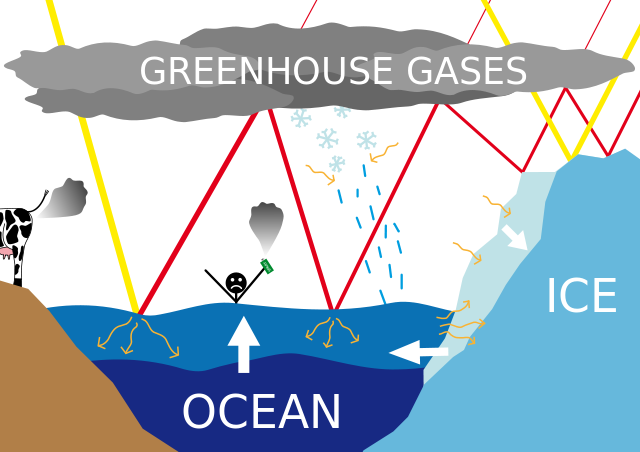 SCHEDULES
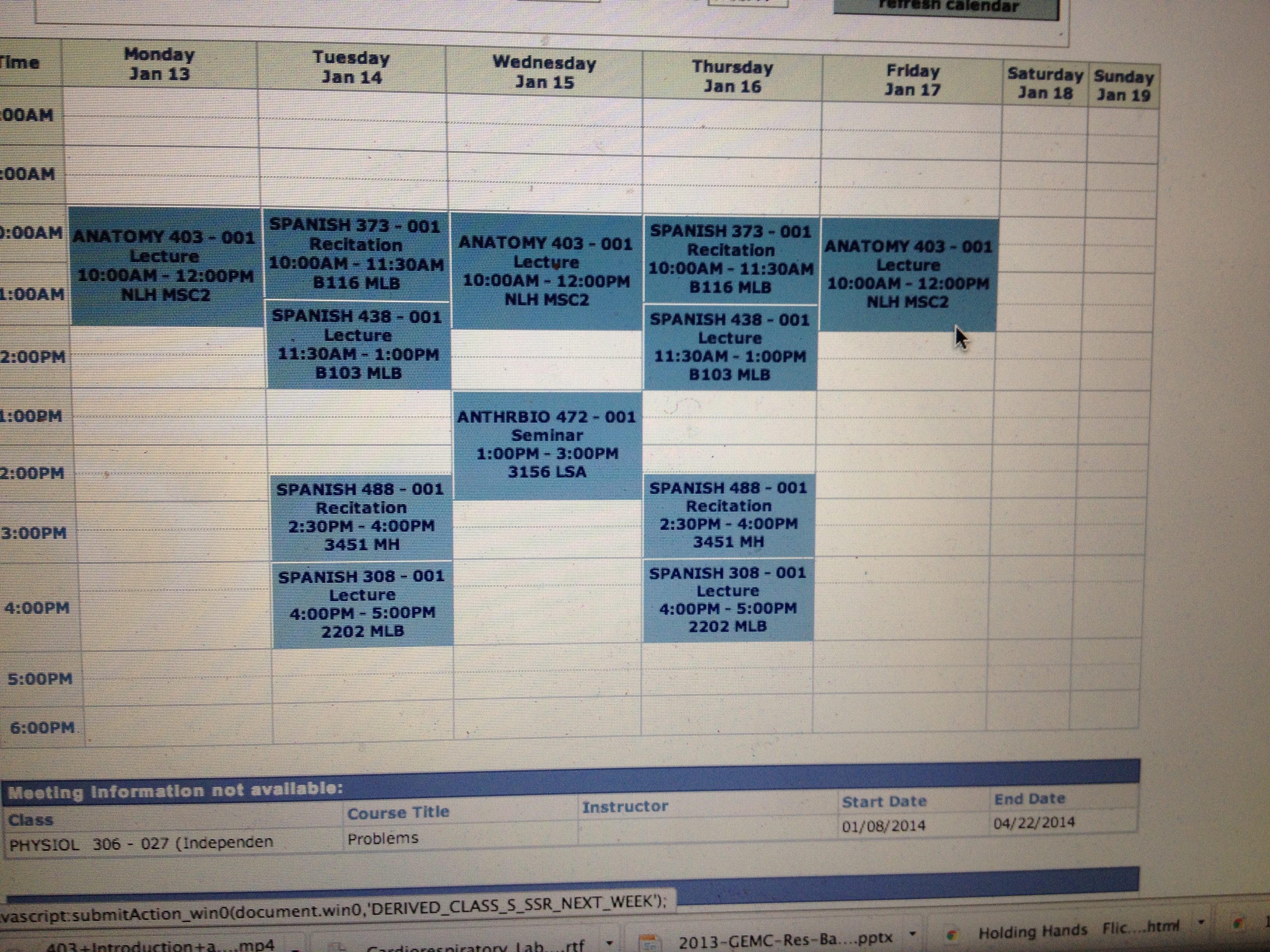 HOW OFTEN/ FREQUENCY
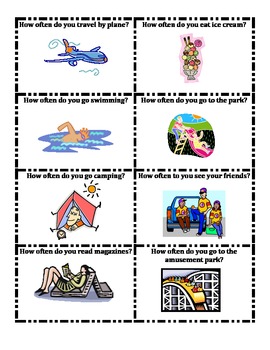 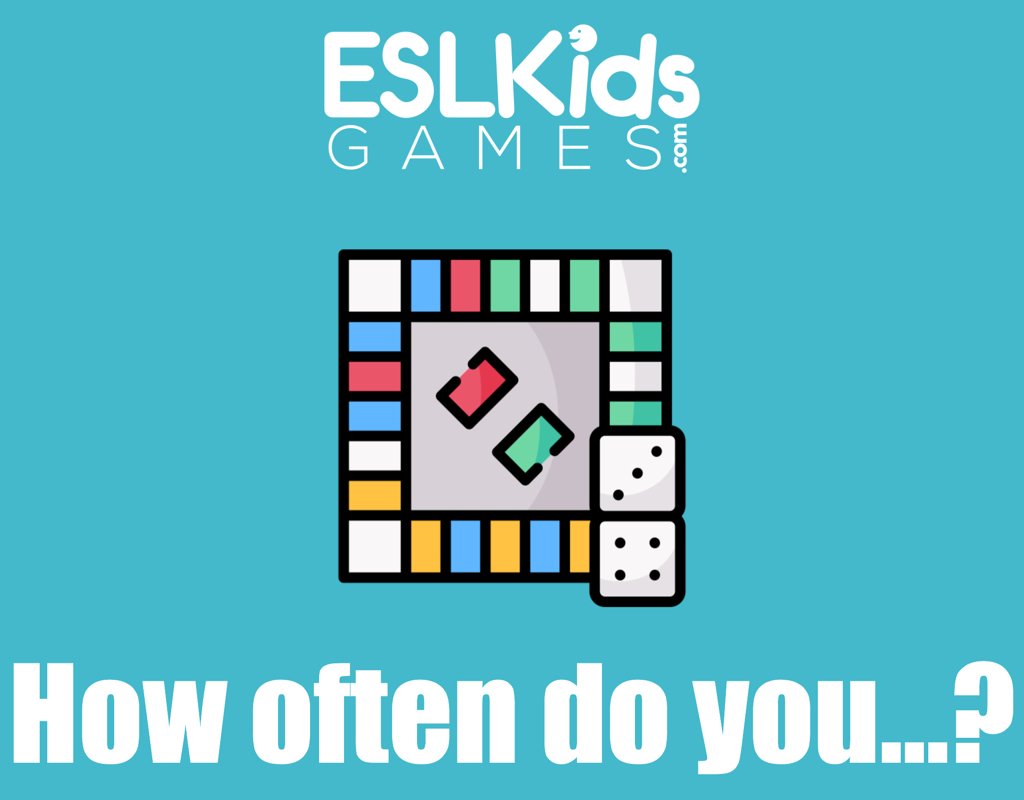 Spelling.
Most verbs add S:    dance=dances   / cook= cooks  / sleep= sleeps

Verbs ending in S, Sh, Ch, O,  X,  add  ES:  
Kiss= kisses /Wash= washes
teach= teaches / fix = fixes /Go= goes 

Verbs ending in consonant and y:  drop Y and add IES
Study= studies /  try= tries
/ have = has
Classify these situations. Write them down
Water boils at 100 Centigrades
Our class starts at 8:00 am on Wednesdays
They read fashion magazines at the weekends
How often occurs an Earthquacke in Bogota?
The sun rises in the east
I wake up at 6:00 am every day 
We live in Patio Bonito
The flight leaves at noon
David goes to sleep at midnight
We don`t drink coffee in the morning
Simple Present – affirmative and negative
LIVEWORKSHEETS:
https://www.liveworksheets.com/za26318ec

OXFORD UNIVERSITY PRESS: Ans.
https://elt.oup.com/student/solutions/elementary/grammar/grammar_01_012e?cc=co&selLanguage=en
Listening skills practice: Interview with a swimmer
https://es.liveworksheets.com/ug161266gq
Daily Schedule
https://www.esl-lab.com/easy/daily-schedule/

Habits (Please me Video Activity)
Simple Present (permanent situations, habits and emotions)
1. …I… live in a flat.  …I… have a daughter.  ……We. Speak English at work.
Questions:                             /  Do you have a daughter? /                                                ? 
2. I read fashion magazines in the evenings. They  drink coffee every morning.  
…We… eat fast food at the weekends. 
Questions:  What do you do in the evenings?  I read fashion Magazines.
What do they drink in the mornings?  They drink orange Juice.
What does Didier drink in the morning?   Didier drinks milk in the mornings
What do you eat at the weekends?  
What beverage does Mary/ she/ drink every morning?  She drinks te.
3.  …I….like dogs.  
Questions:  Do you like dogs?  Yes, I do.  No, I don`t.  Yes, I like dogs/ No , I don`t like dogs.
DO OR does?
Listening Activity 1.21 Transcribe the dialog
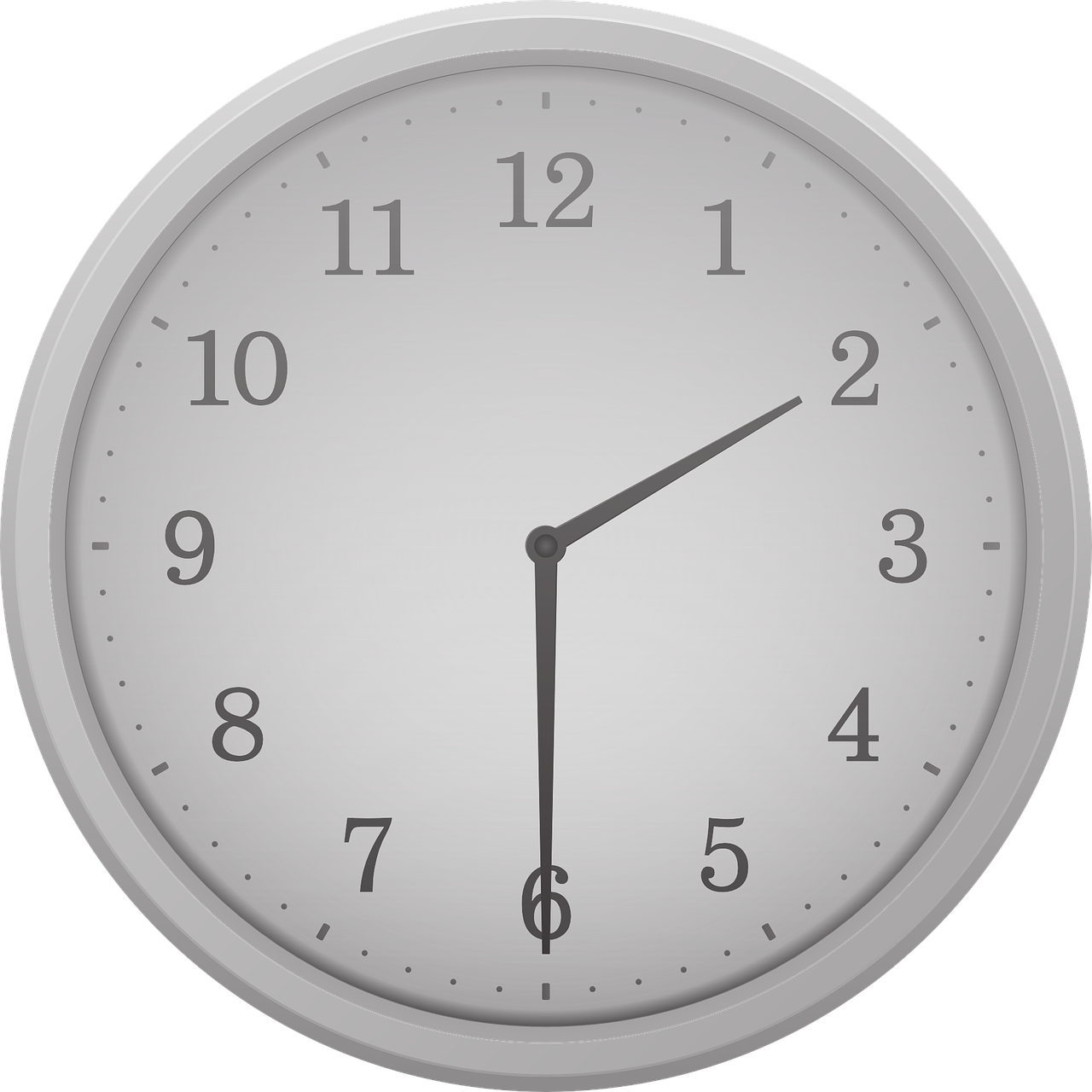 HOUR HAND
MINUTE HAND
Esta foto de Autor desconocido está bajo licencia CC BY-SA